Utilisez cette présentation pour des activités dans le cadre des leçons suivantes dans le Manuel du formateur sur le traitement de l'eau à domicile et la conservation hygiénique (CTED) :
Plan de cours : Options de sédimentation
Plan de cours : Options de filtration
Plan de cours : Options de désinfection
Disponible sur resources.cawst.org
Postes de CTED
2018
Juin
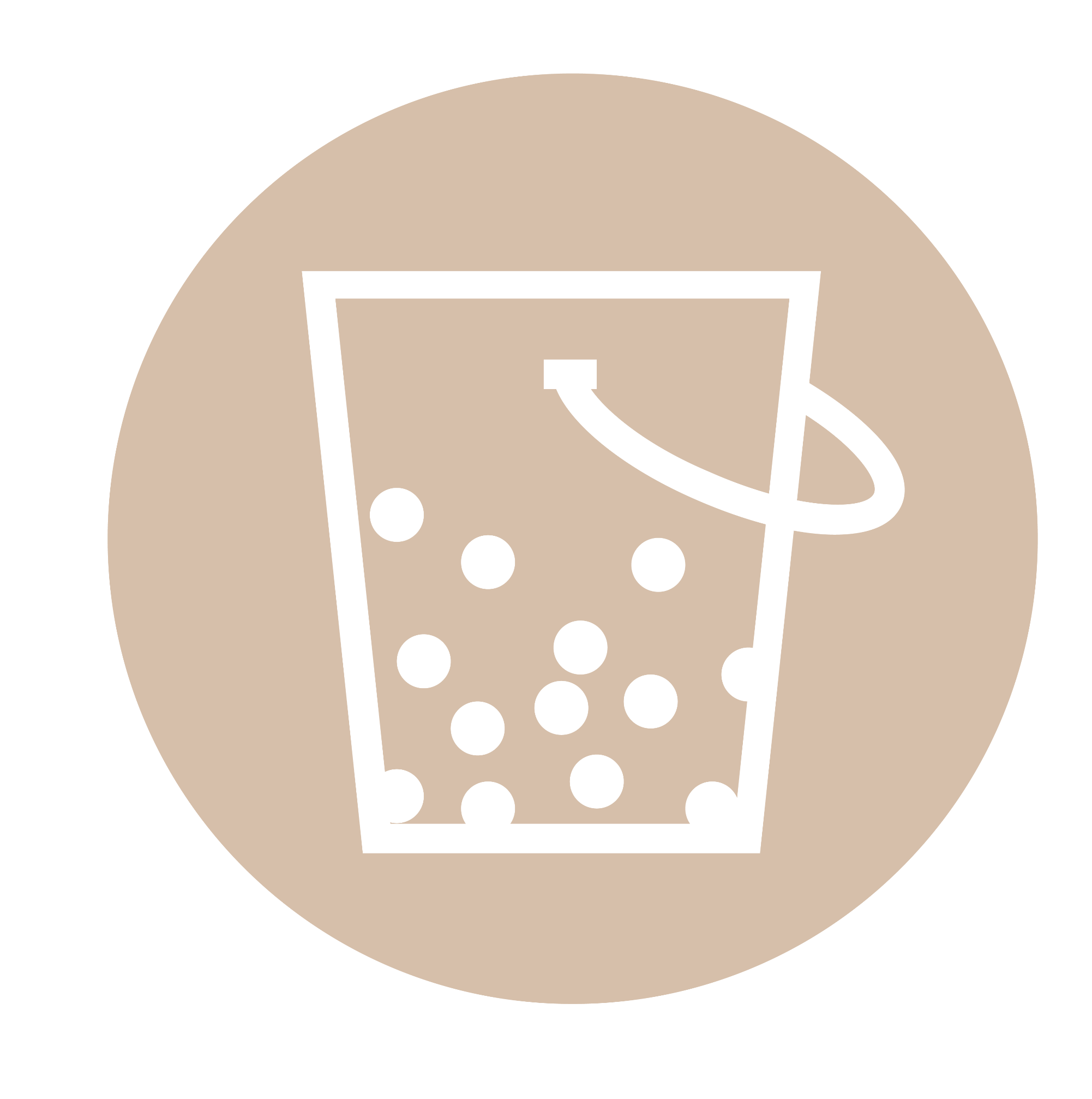 Travail en poste : Options de sédimentation
Lisez la fiche technique fournie.
Mettez cette méthode en pratique (ou, si les matériaux ne sont pas disponibles, discutez comment vous pourriez utiliser cette méthode).
Discutez et notez un ou deux avantages ou inconvénients dans vos cahiers de travail.
4
Exemples de taille de pores
Diminution de la taille des pores
5
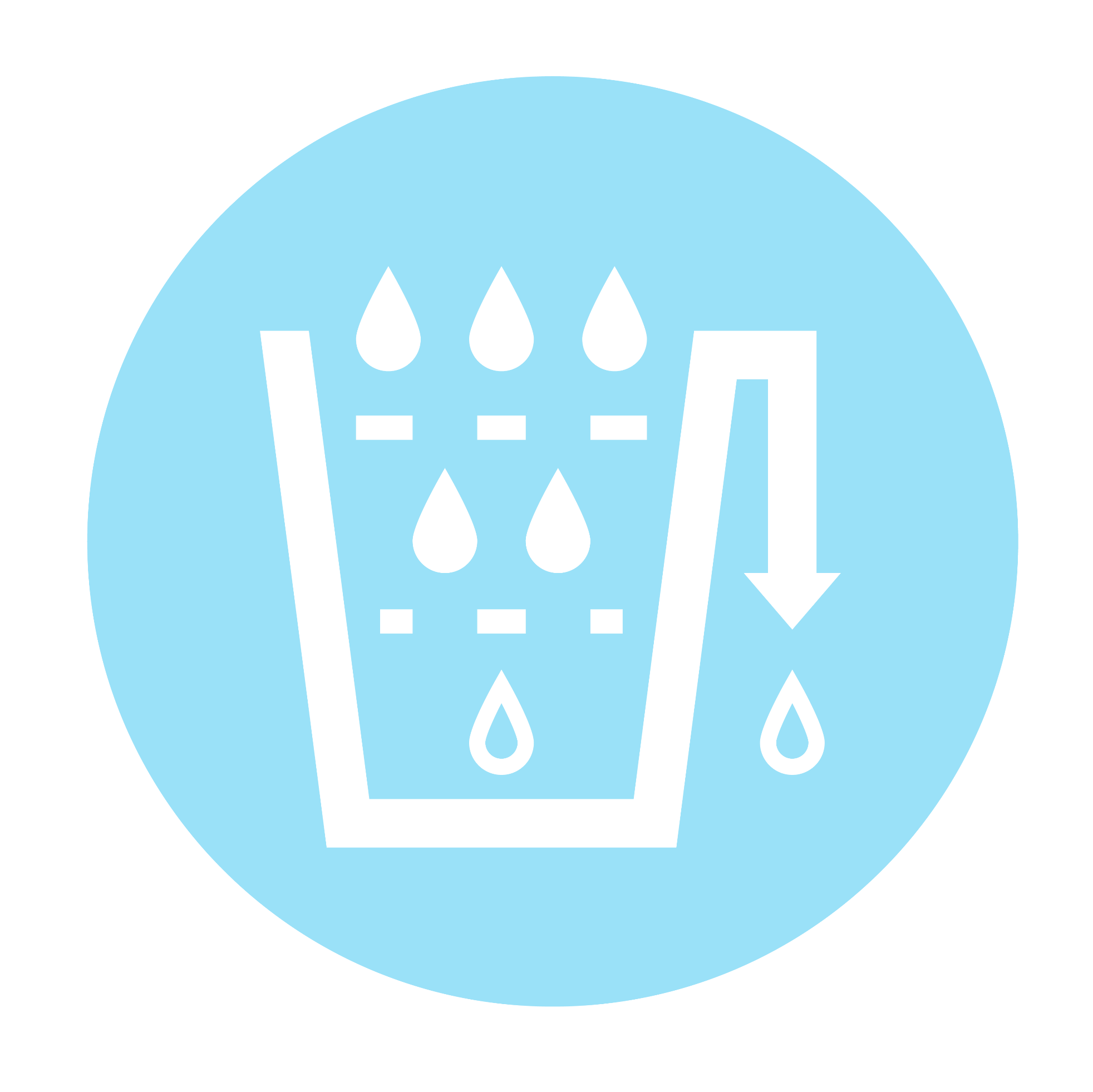 Travail en poste : Options de filtration
Lisez la ou les fiches techniques fournies.
Mettez en pratique les options de filtration (ou, si elles ne sont pas disponibles, discutez comment vous pourriez les utiliser).
Discutez et notez un ou deux avantages ou inconvénients dans vos cahiers de travail.
6
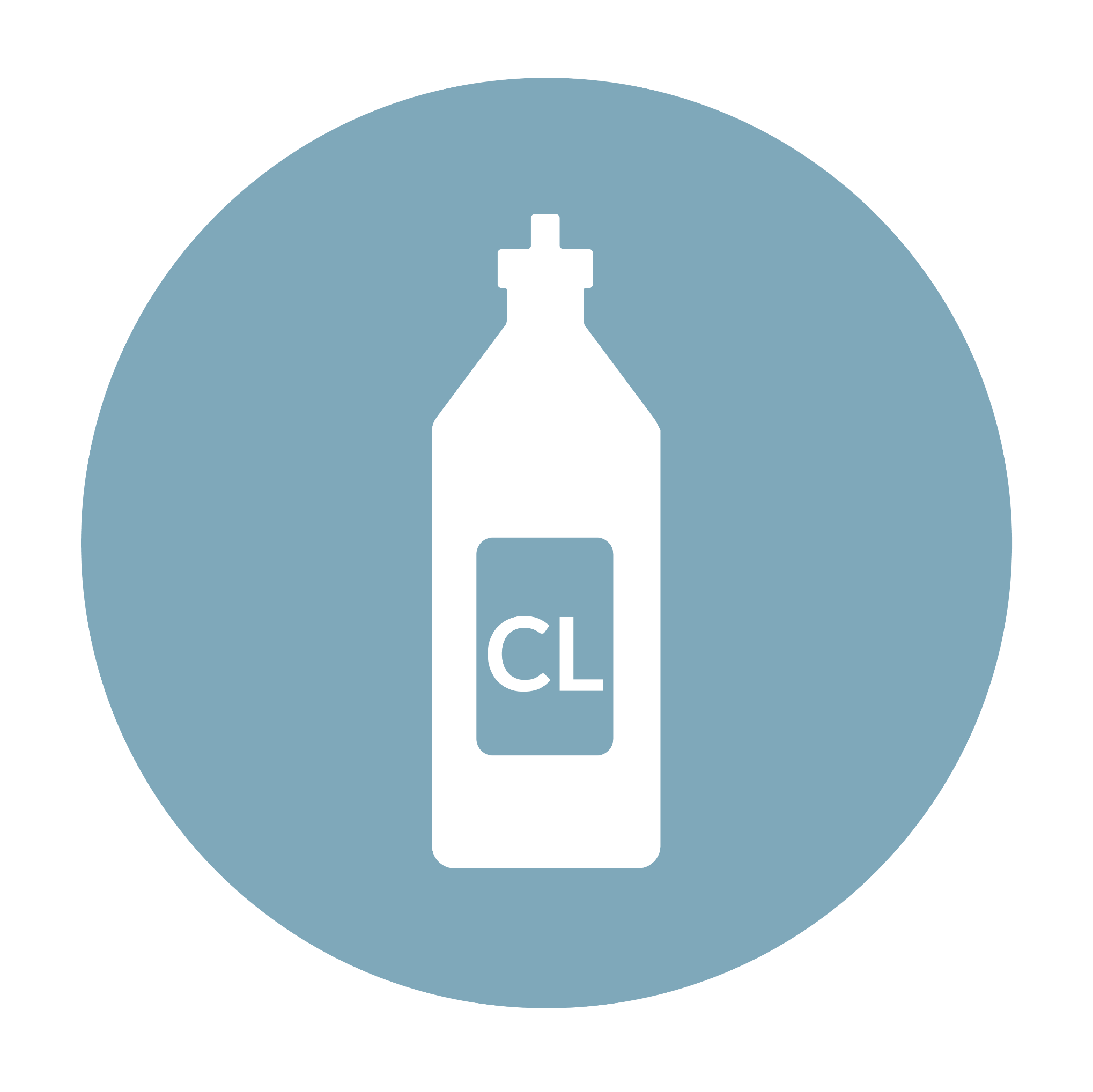 Travail en poste : Options de désinfection
Lisez la fiche technique fournie.
Mettez cette méthode en pratique (ou, si les matériaux ne sont pas disponibles, discutez comment vous pourriez utiliser cette méthode).
Discutez et notez un ou deux avantages ou inconvénients dans vos cahiers de travail.
7